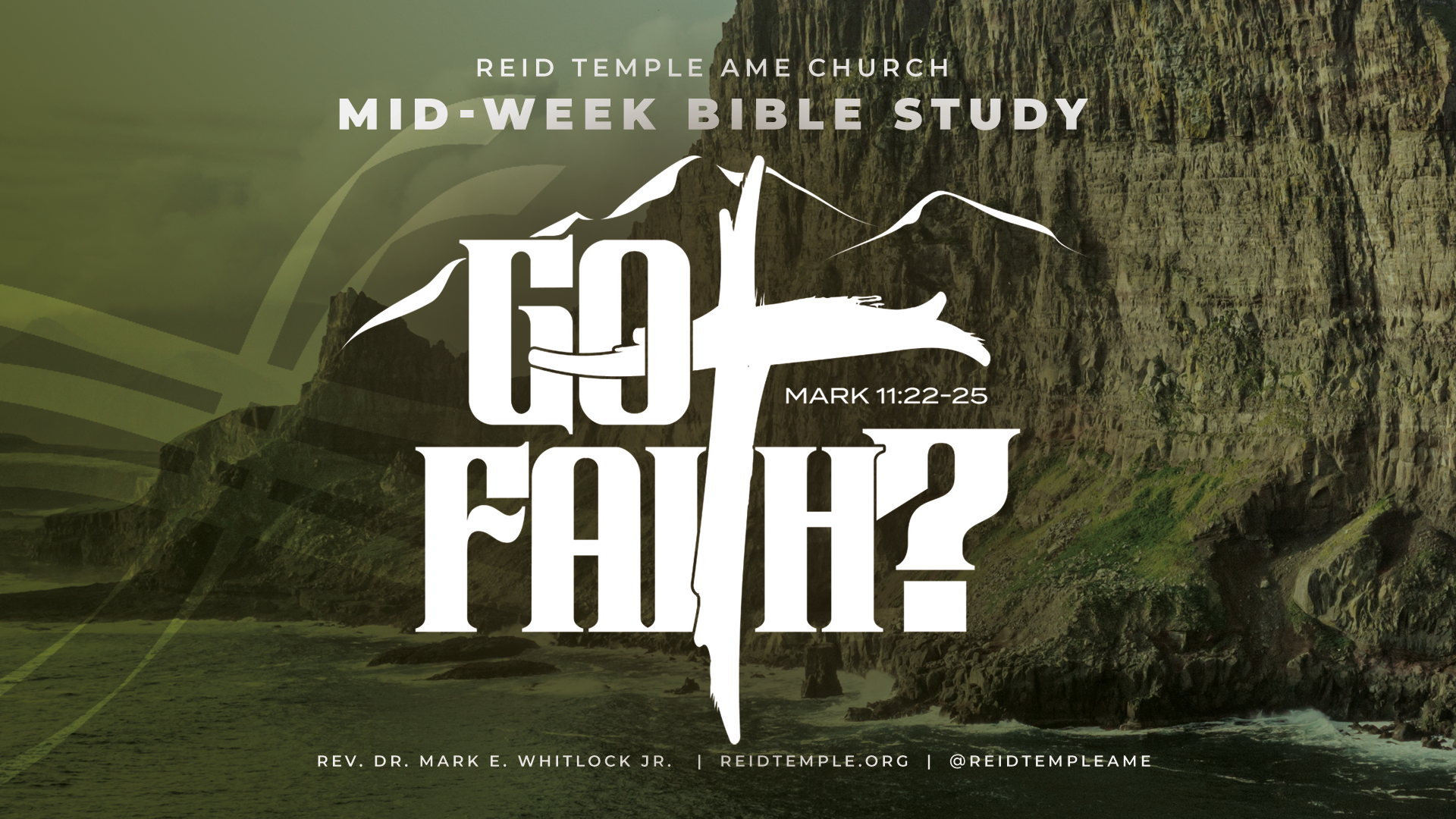 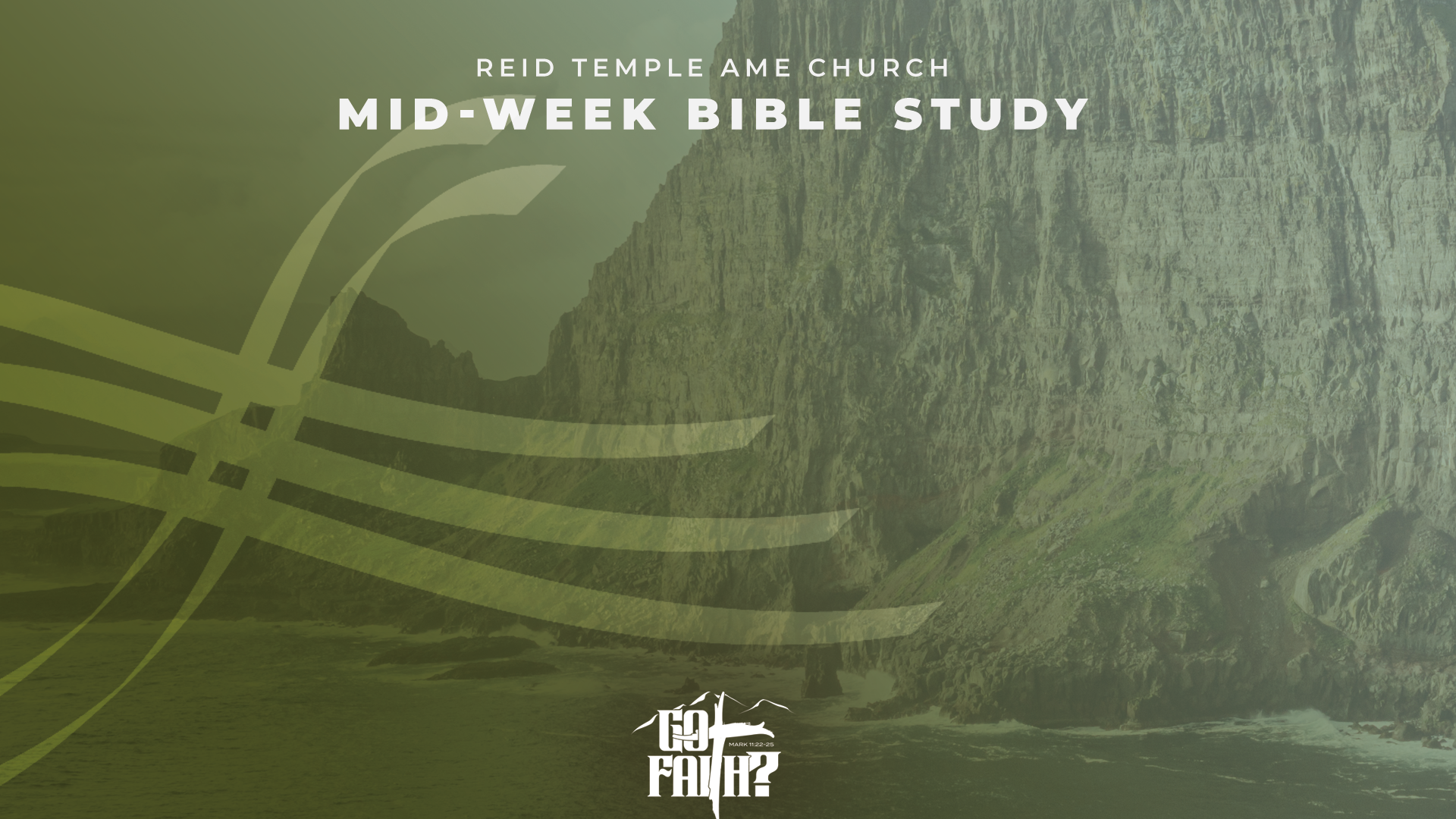 Biblical Foundations Of Faith 
&
 Prosperity!
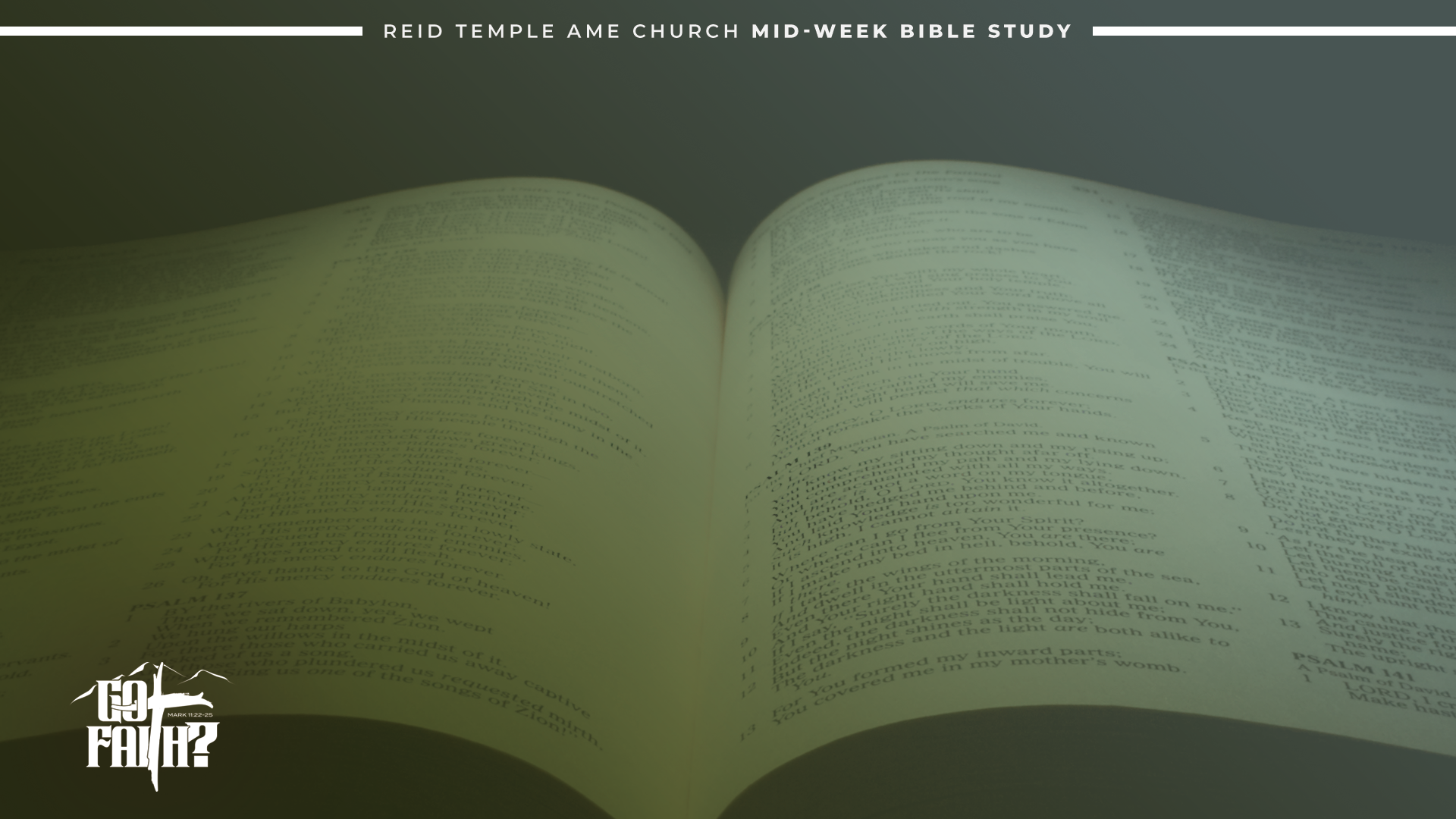 Prayer 
Scriptures: Deuteronomy 28:1-6; Jousha 1:8; Romans 13:8
 Faith strengthens Inner Resilience!
Faith Prioritizes Spiritual Prosperity!
Faith builds Self-Discipline!
Biblical Foundations of Faith & Prosperity!
 Let’s pray together! 
 The Doors Of The Church Are Open/offering
Thank you!!!
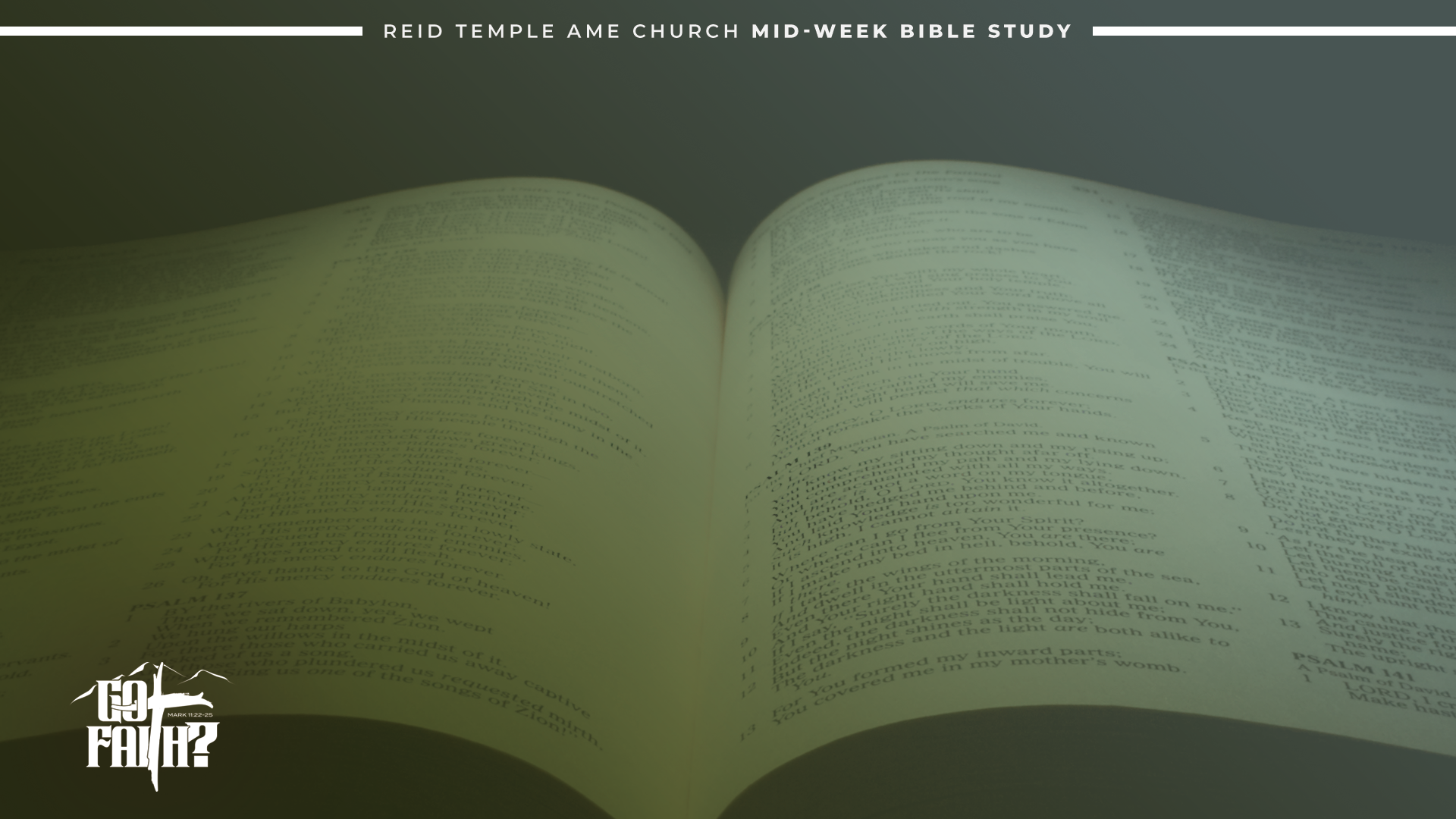 The Word
One of the primary challenges for not prospering is a lack of Faith. In the Bible, prosperity means continued success, thriving, growing, flourishing, and having wealth and good fortune. The Greek word for prosper is “euodoo” which means to help on the road. This can look like reaching success in business affairs or to have a prosperous journey.

While Israel had many problems during their journey, the Israelites lack of faith caused them to wait 40 years before entering the promise land.
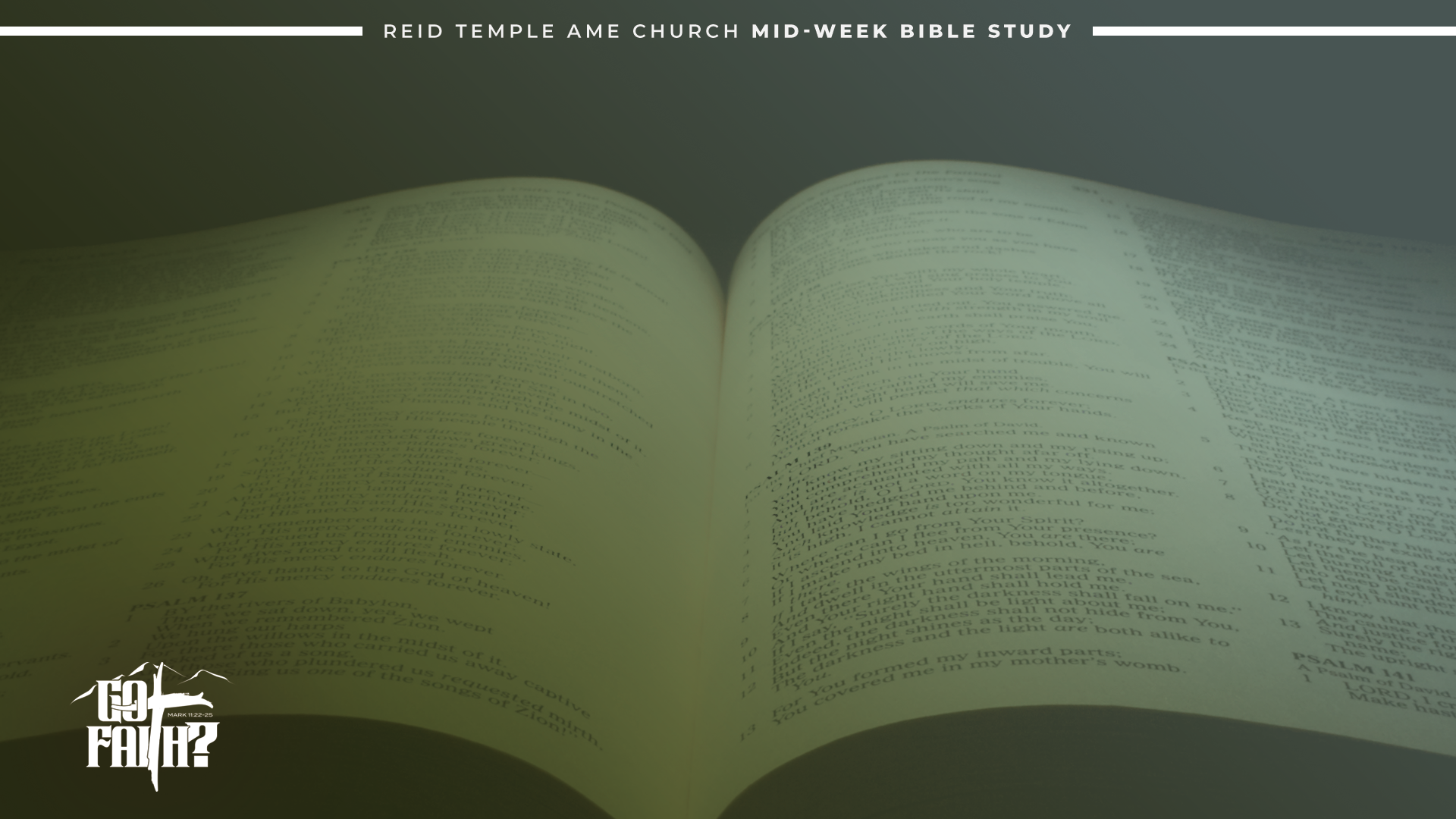 “And it shall come to pass, if thou shalt hearken diligently unto the voice of the Lord thy God, to observe and to do all his commandments which I command thee this day, that the Lord thy God will set thee on high above all nations of the earth: And all these blessings shall come on thee, and overtake thee, if thou shalt hearken unto the voice of the Lord thy God. Blessed shalt thou be in the city, and blessed shalt thou be in the field. Blessed shall be the fruit of thy body, and the fruit of thy ground, and the fruit of thy cattle, the increase of thy kine, and the flocks of thy sheep. Blessed shall be thy basket and thy store. Blessed shalt thou be when thou comest in, and blessed shalt thou be when thou goest out.” 

-Deuteronomy 28: 1-6
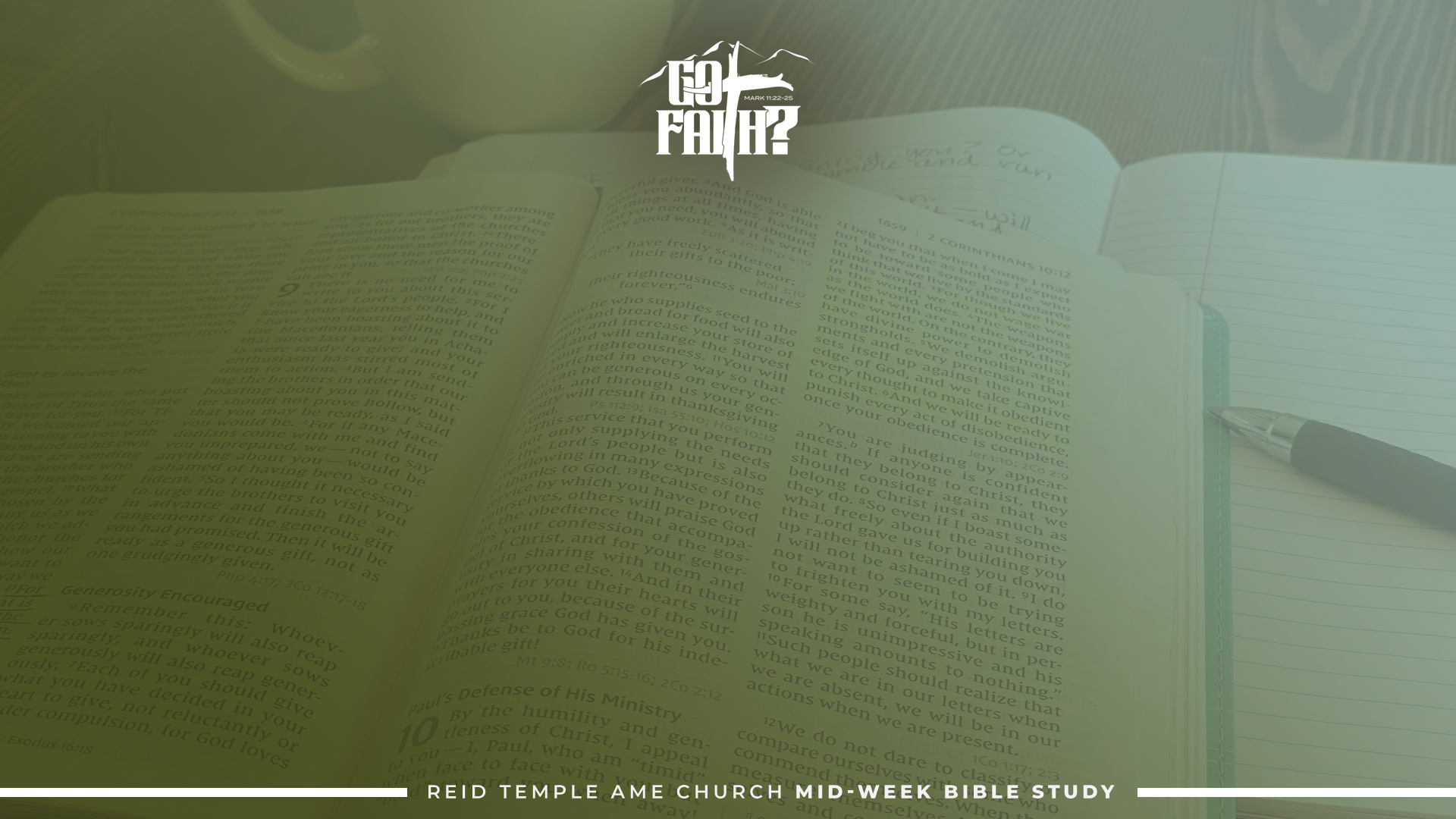 “This book of the law shall not depart out of thy mouth; but thou shalt meditate therein day and night, that thou mayest observe to do according to all that is written therein: for then thou shalt make thy way prosperous, and then thou shalt have good success. –Joshua 1:8


“Owe no man any thing, but to love one another: for he that loveth another hath fulfilled the law.” – Romans 13:8
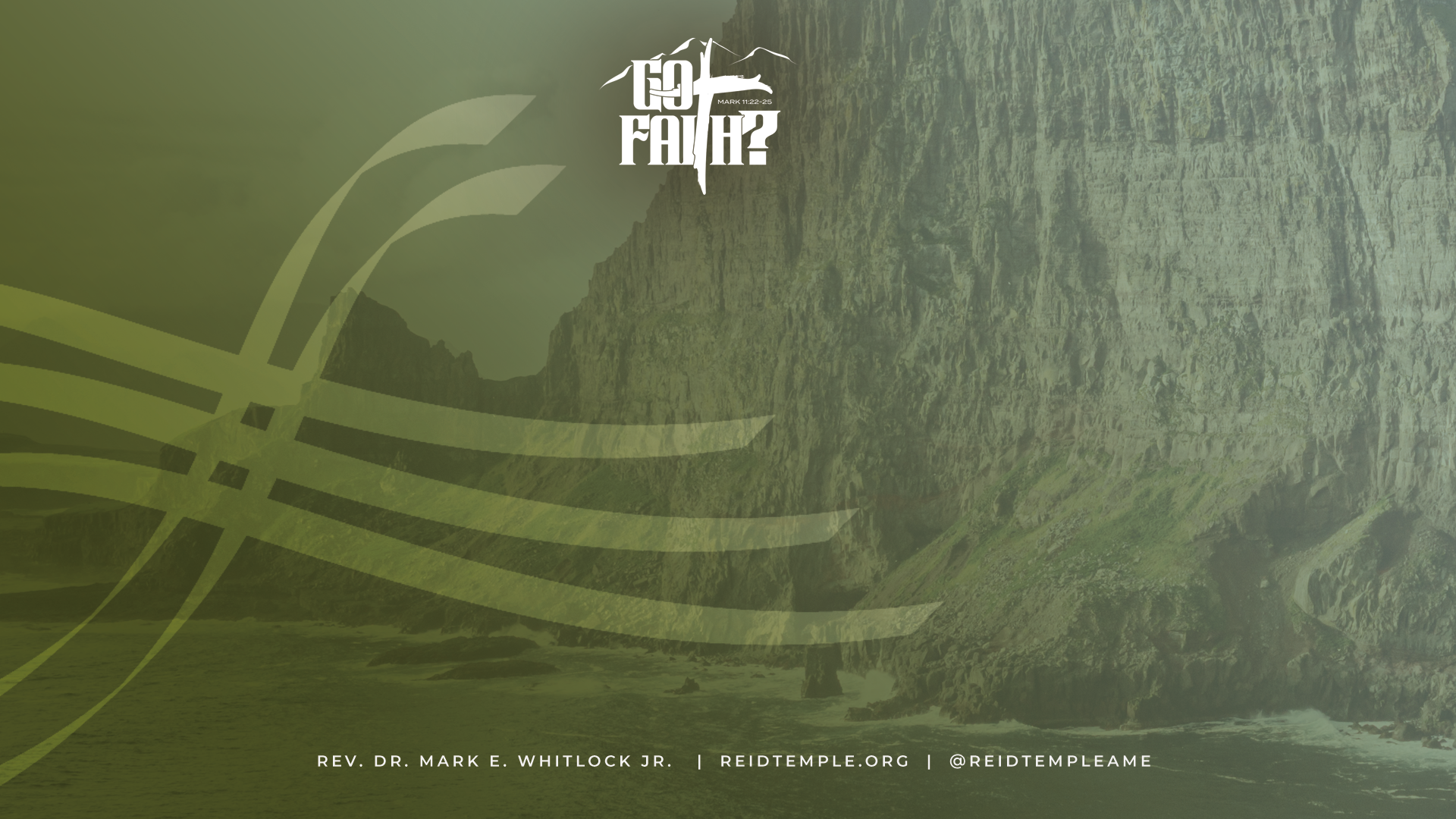 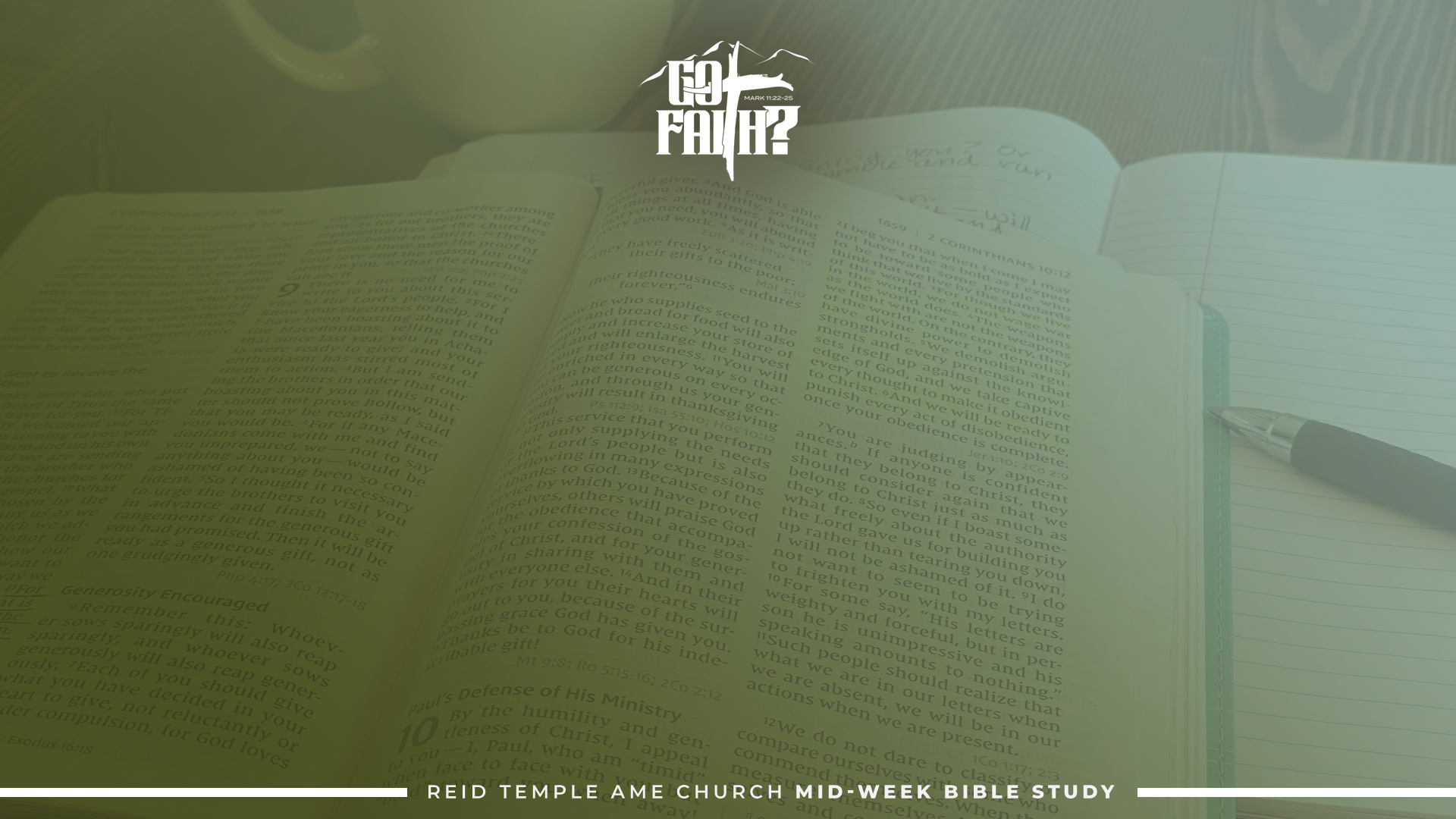 Faith Strengthens Inner Resilience!
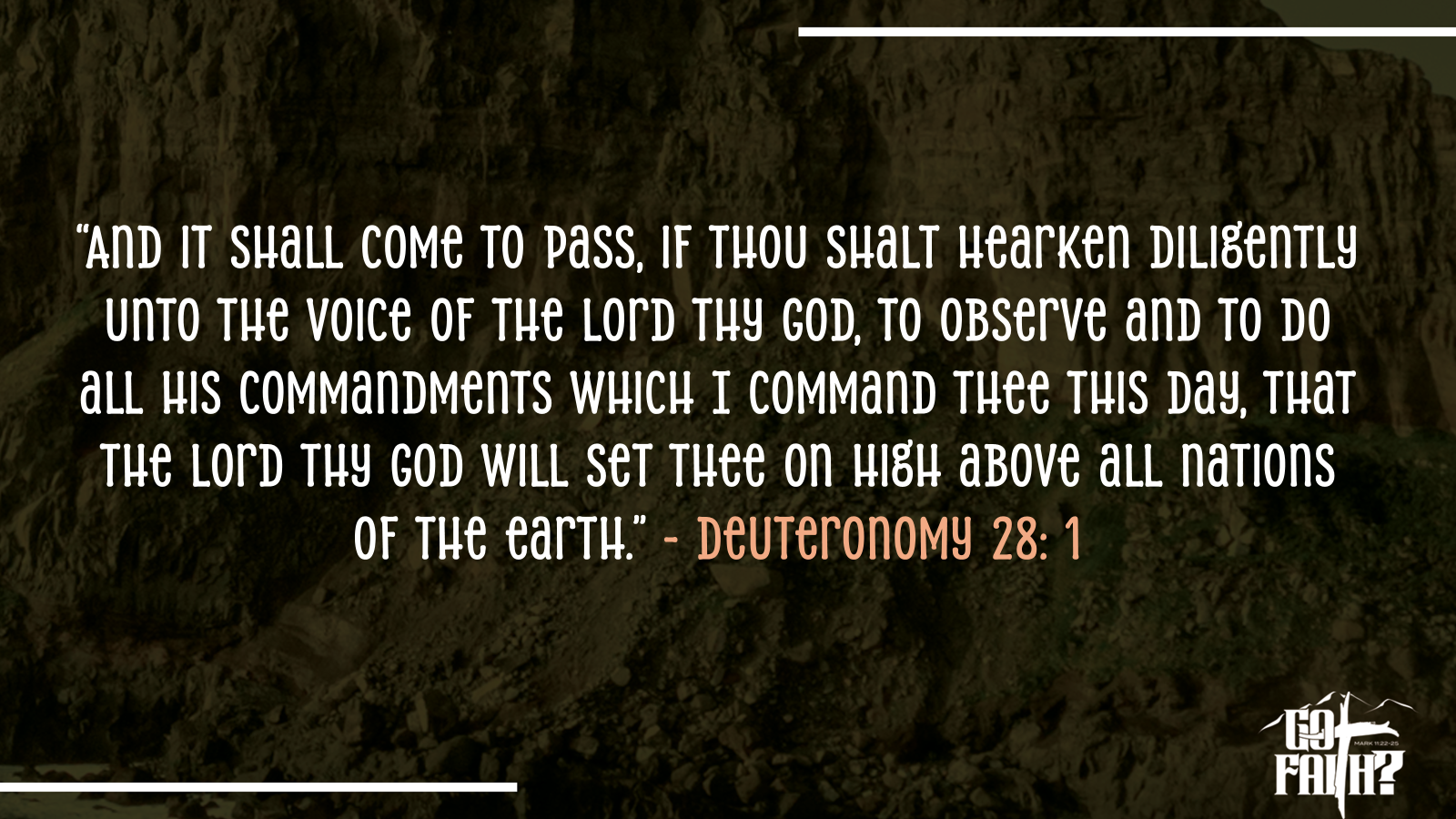 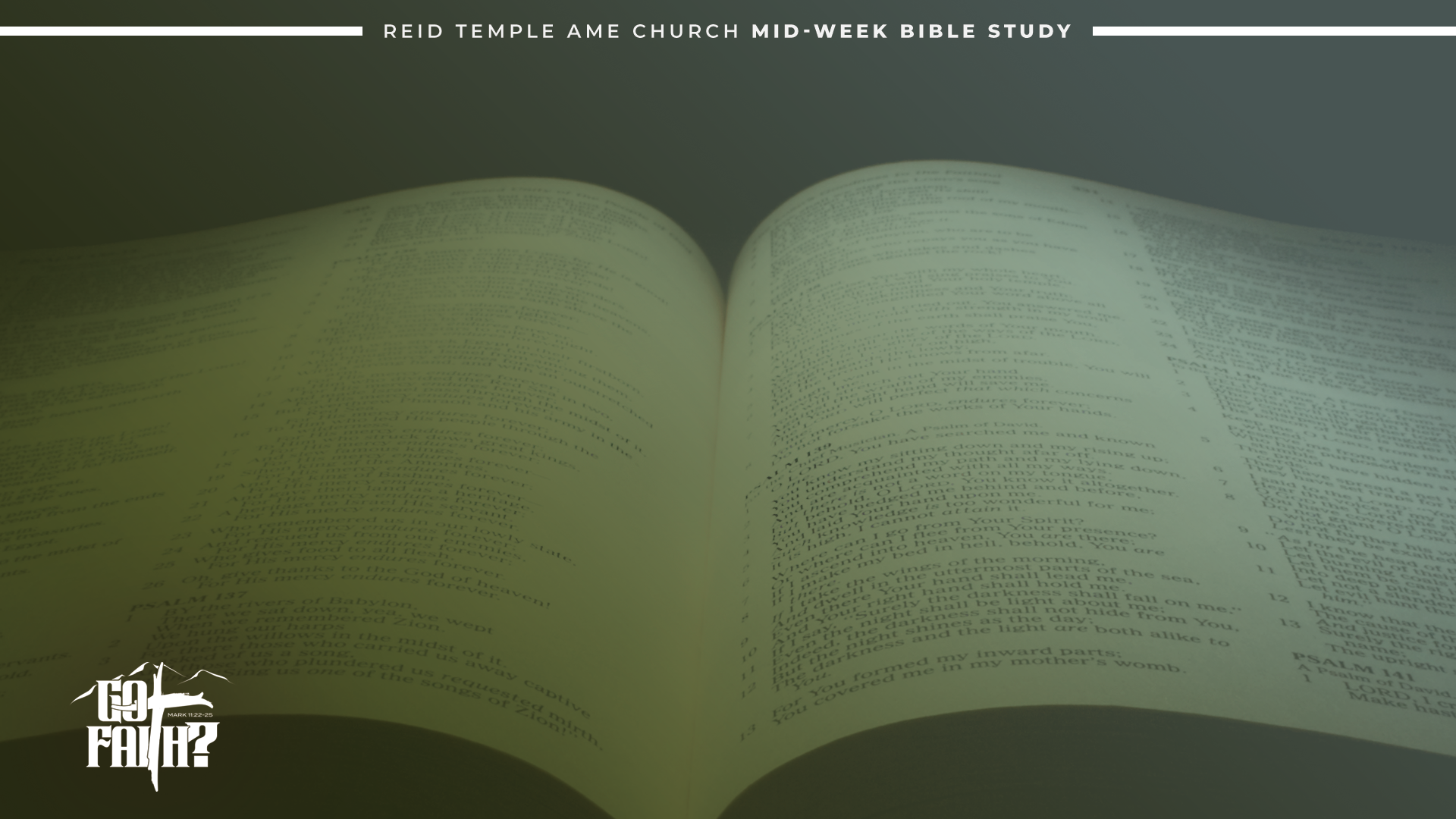 There were three major obstacles facing the people of Israel entering the
 Promise land:
The Jordan River flooded just before the Israelites crossed into the Promised Land.
The walls of Jericho.
The people were divided and were afraid! 

Faith provides hope and strength during difficult times. Believers trust that God has a plan, which helps us to face adversity with courage and patience. The flood waters were miraculously parted, allowing the Israelites to cross the Jordan River and enter the Promised Land.
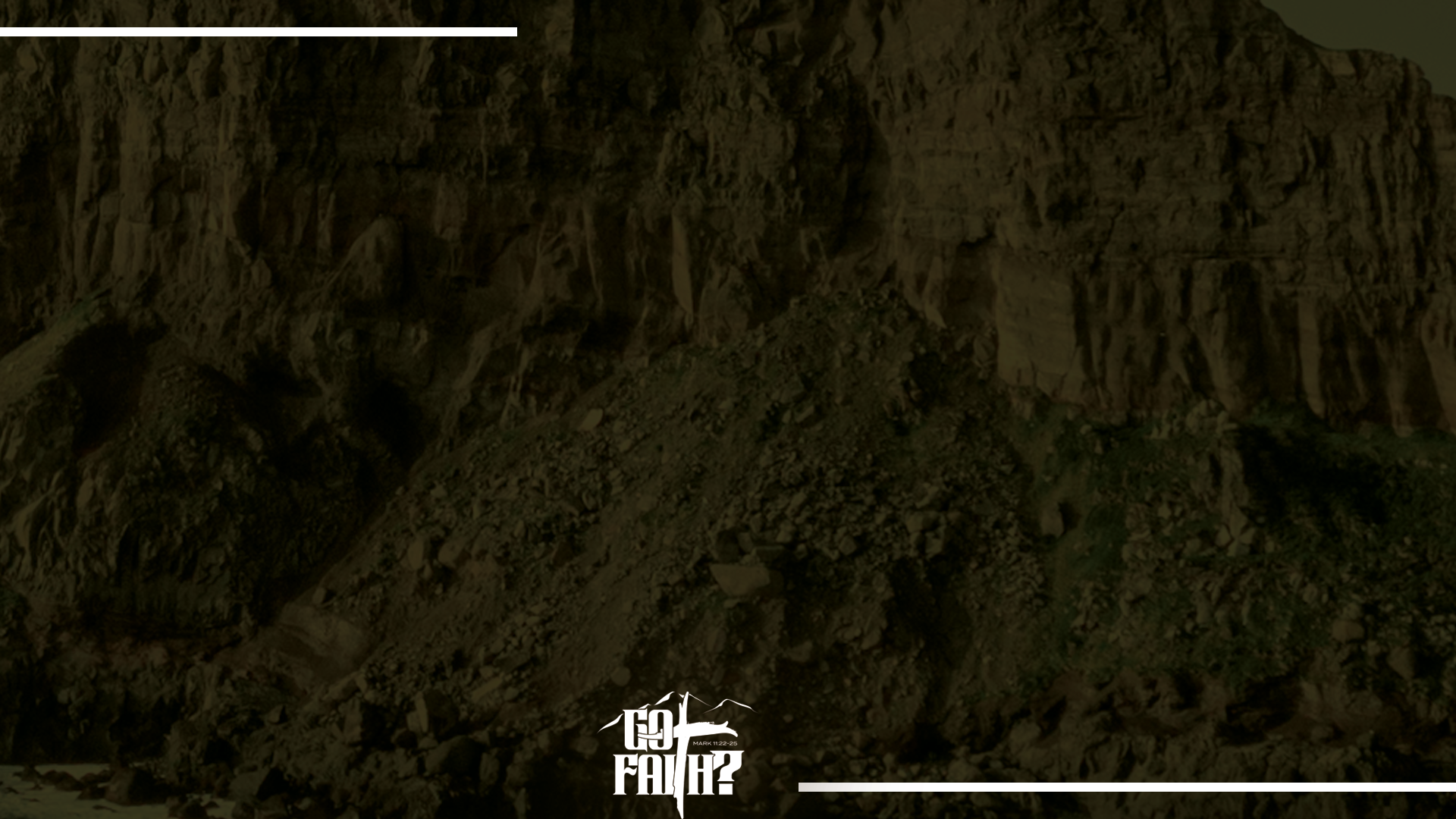 "For I know the plans I have for you," declares the LORD, "plans to prosper you and not to harm you, plans to give you hope and a future". –Jeremiah 29:11


What obstacles are you facing? Faith can encourage believers to view setbacks as opportunities for growth rather than insurmountable failures. This resilience fosters perseverance, a key attribute in achieving long-term prosperity.
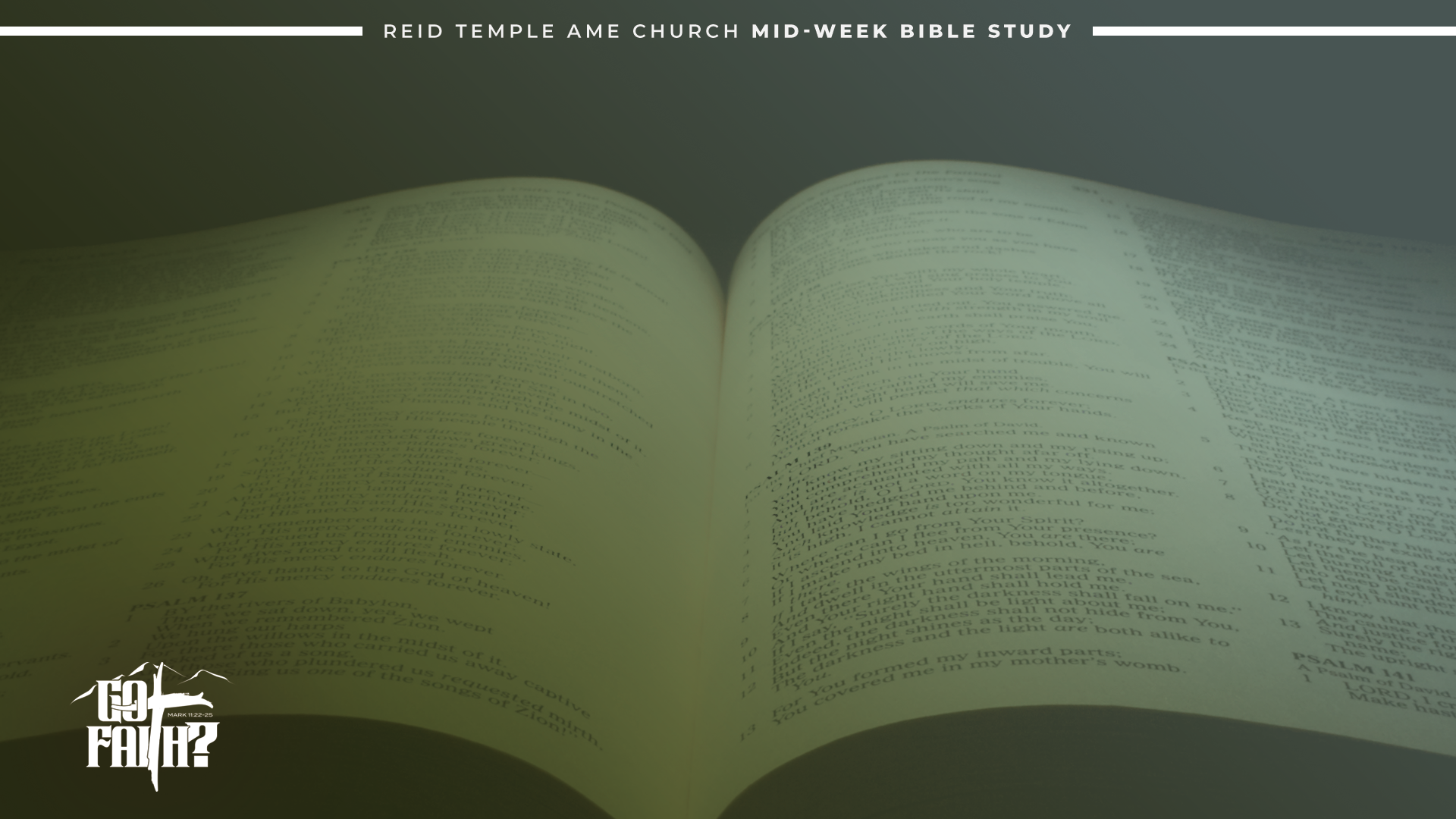 Faith Prioritizes Spiritual Prosperity!
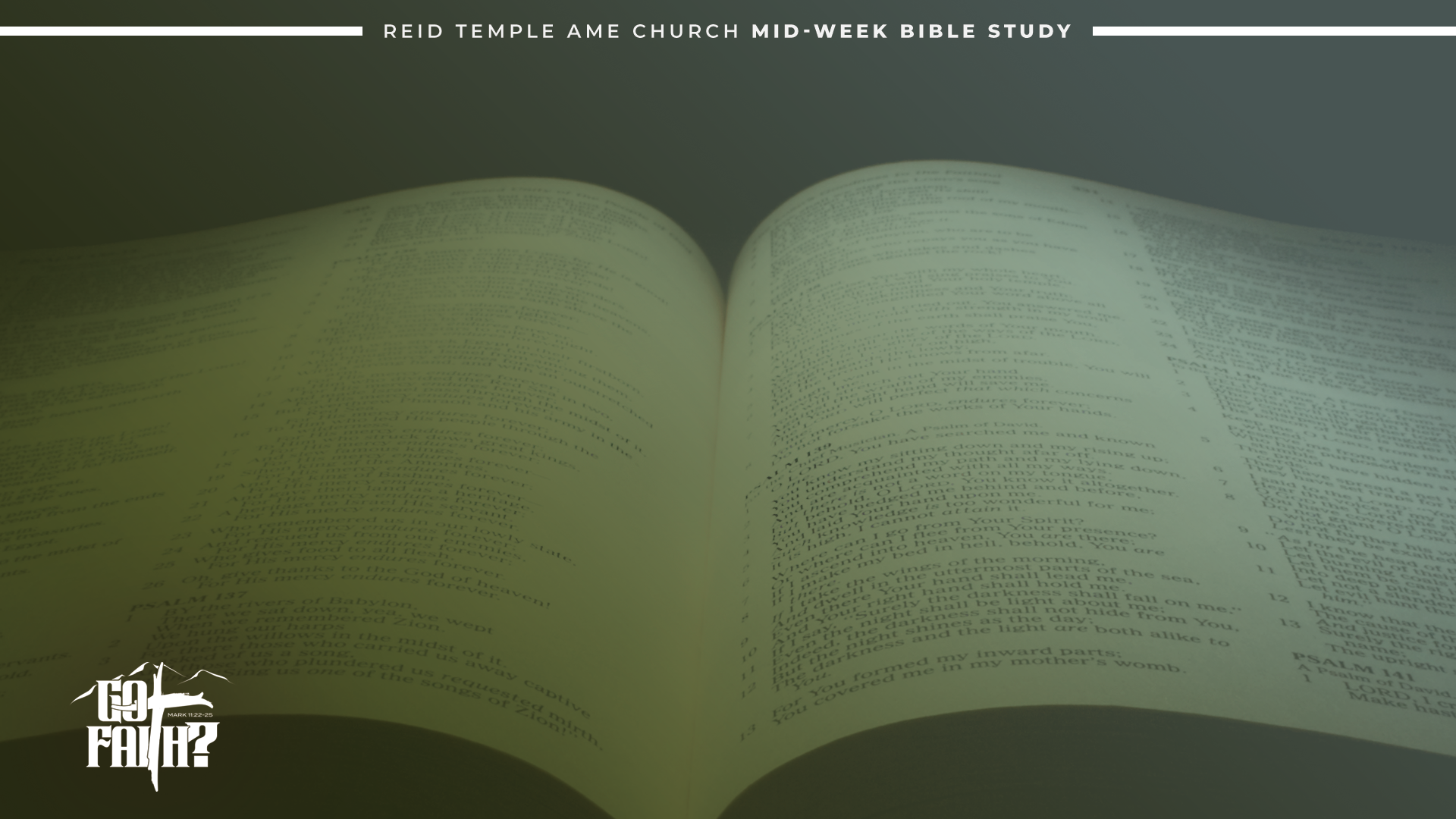 “This book of the law shall not depart out of thy mouth; but thou shalt meditate therein day and night, that thou mayest observe to do according to all that is written therein: for then thou shalt make thy way prosperous, and then thou shalt have good success.”
-Jousha 1:8
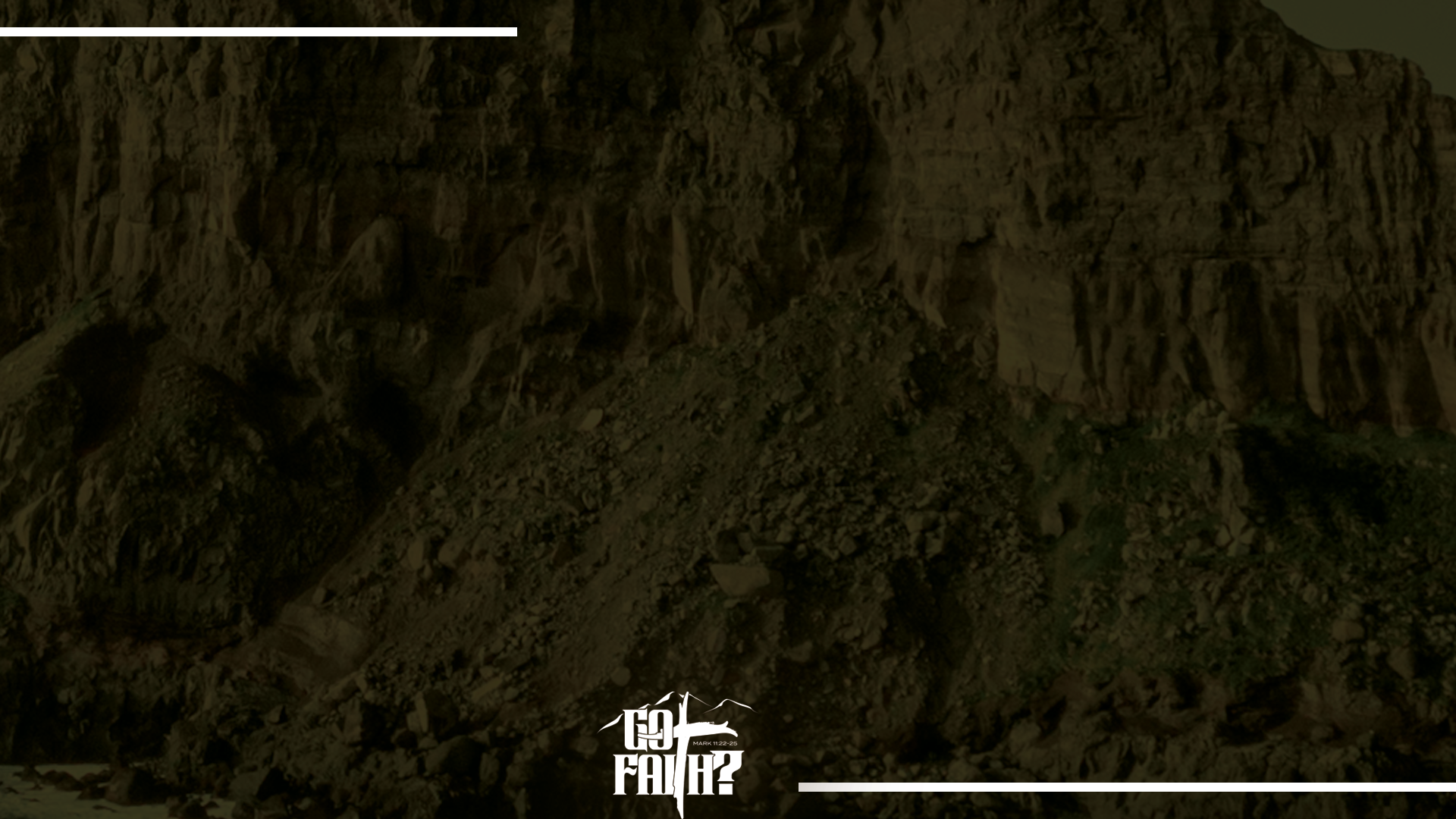 The Israelites faced the challenge of maintaining their faith through persecution from the surrounding nations. The Israelites also faced the challenge of establishing a unified nation. 


In the book of Joshua, the Israelites were commanded to conquer the land of Canaan and to establish a unified nation. This was a difficult task, as the land was inhabited by many different tribes and nations. Despite this, the Israelites were able establish a strong and prosperous kingdom.
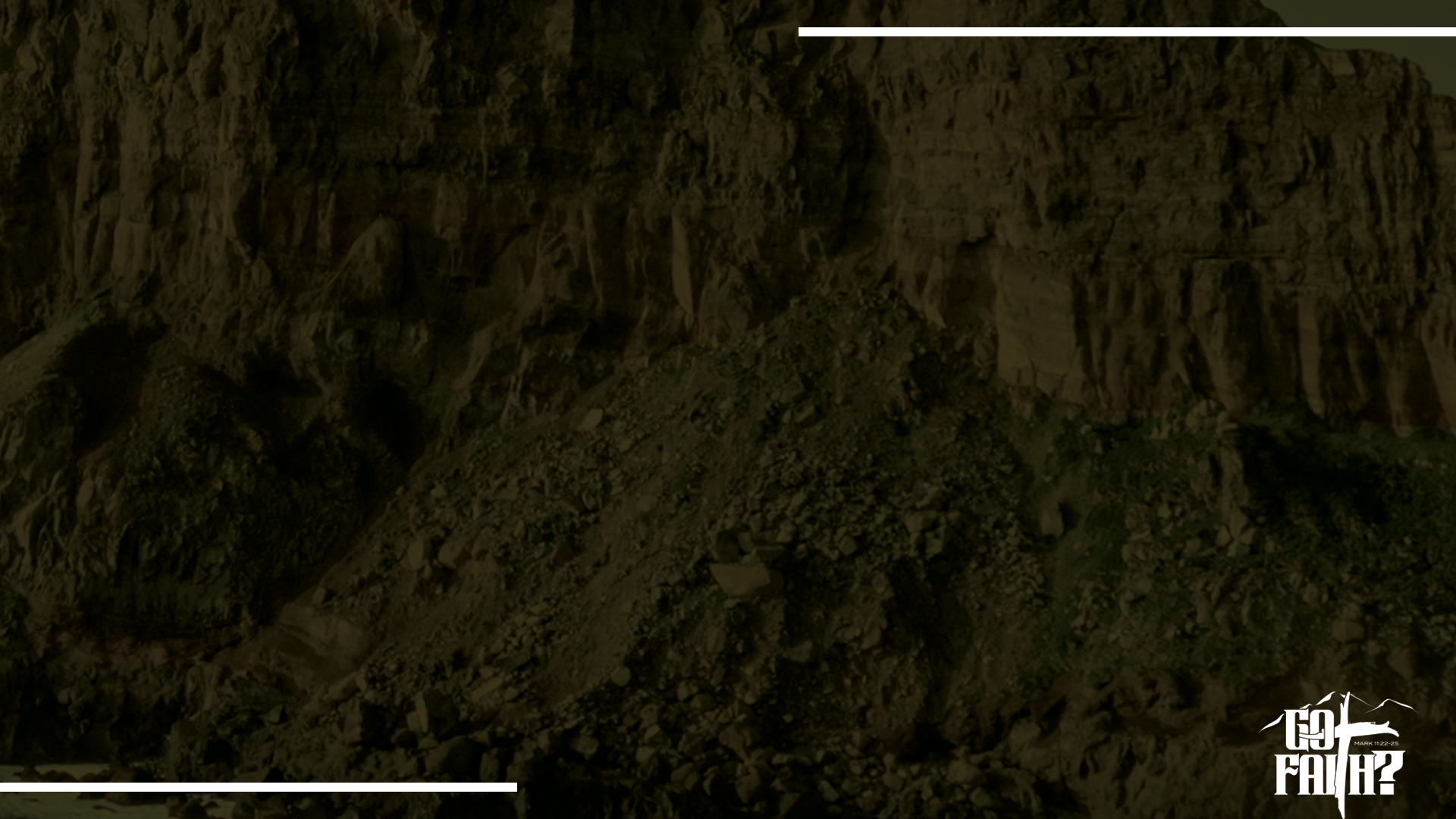 The Israelites faced military opposition, because of the lack of unity, cultural assimilation, agricultural obstacles, and internal conflicts between the twelve tribes. 

Strong faith requires regular worship, bible study, and adherence to moral codes, which build self-discipline. 


 “But seek first his kingdom and his righteousness, and all these things will be given to you as well.”
-Matthew 6:33
Faith Builds 
Self-Discipline
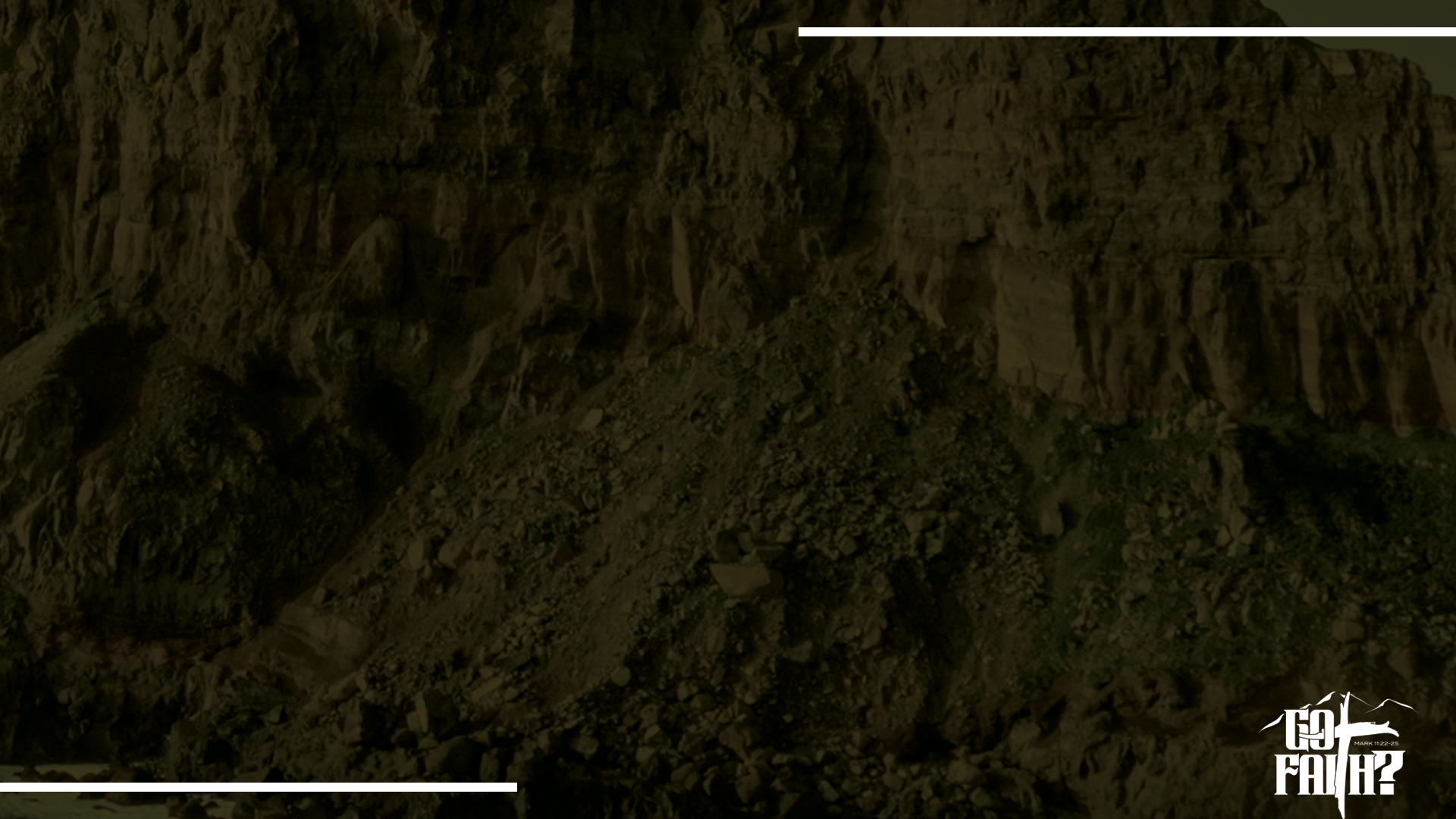 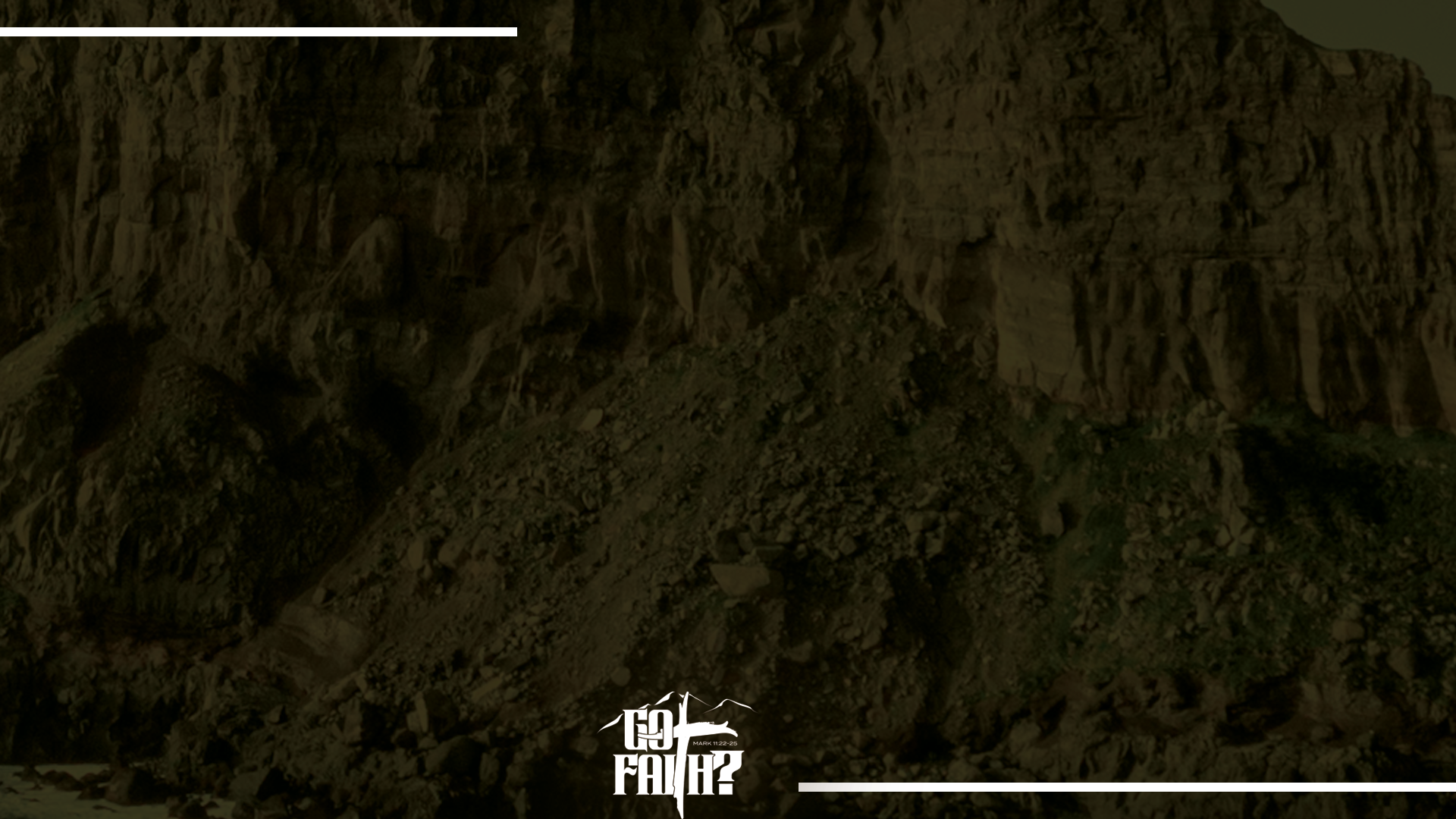 “Owe no man any thing, but to love one another: for he that loveth another hath fulfilled the law.”
-Romans 13:8
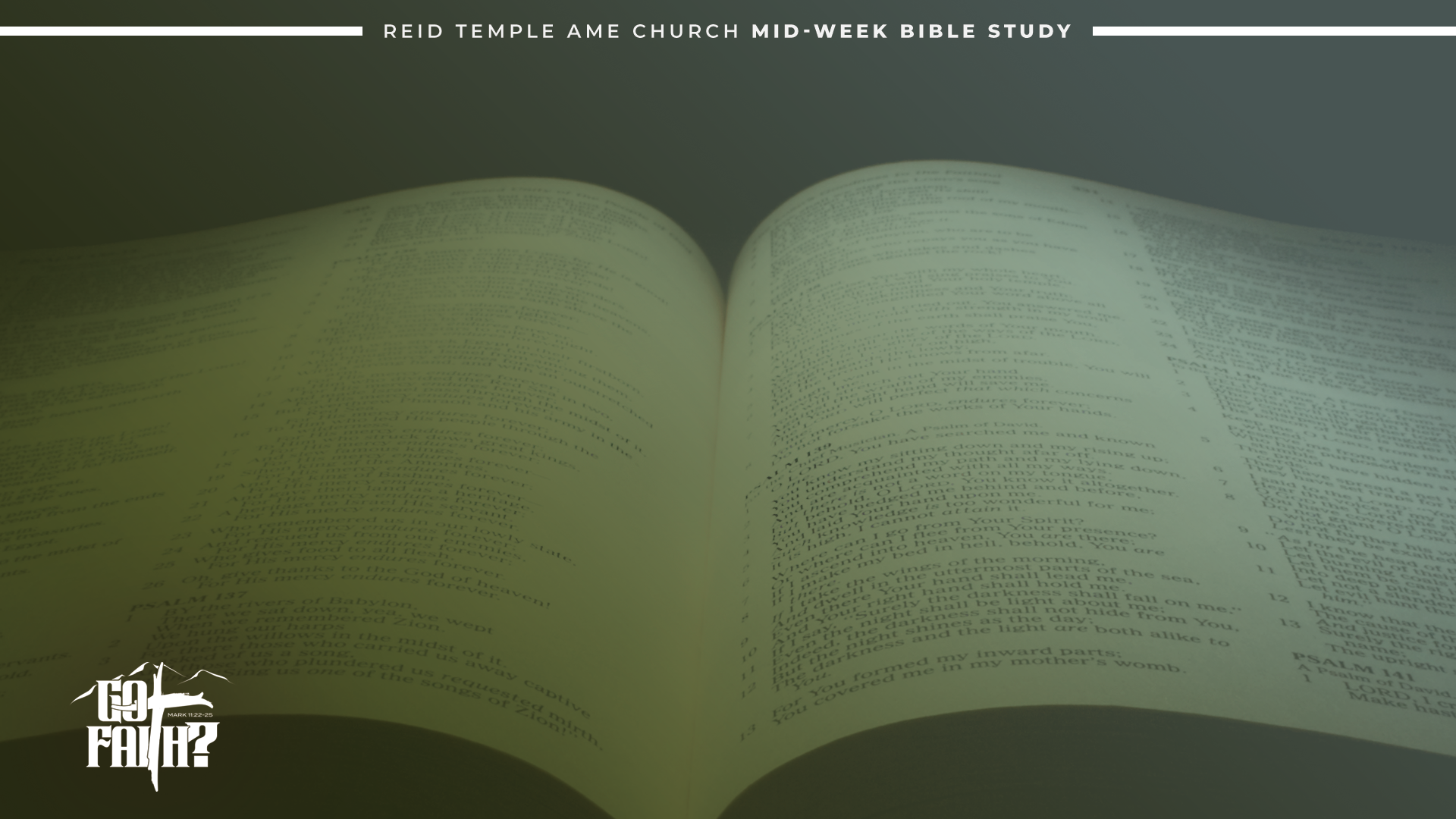 Faith teaches self-discipline by instilling a sense of purpose, aligning believers with higher principles, and promotes control over our thoughts, actions, and emotions.  


The Israelites faced the challenge of maintaining their faith in the face of persecution from the Romans.
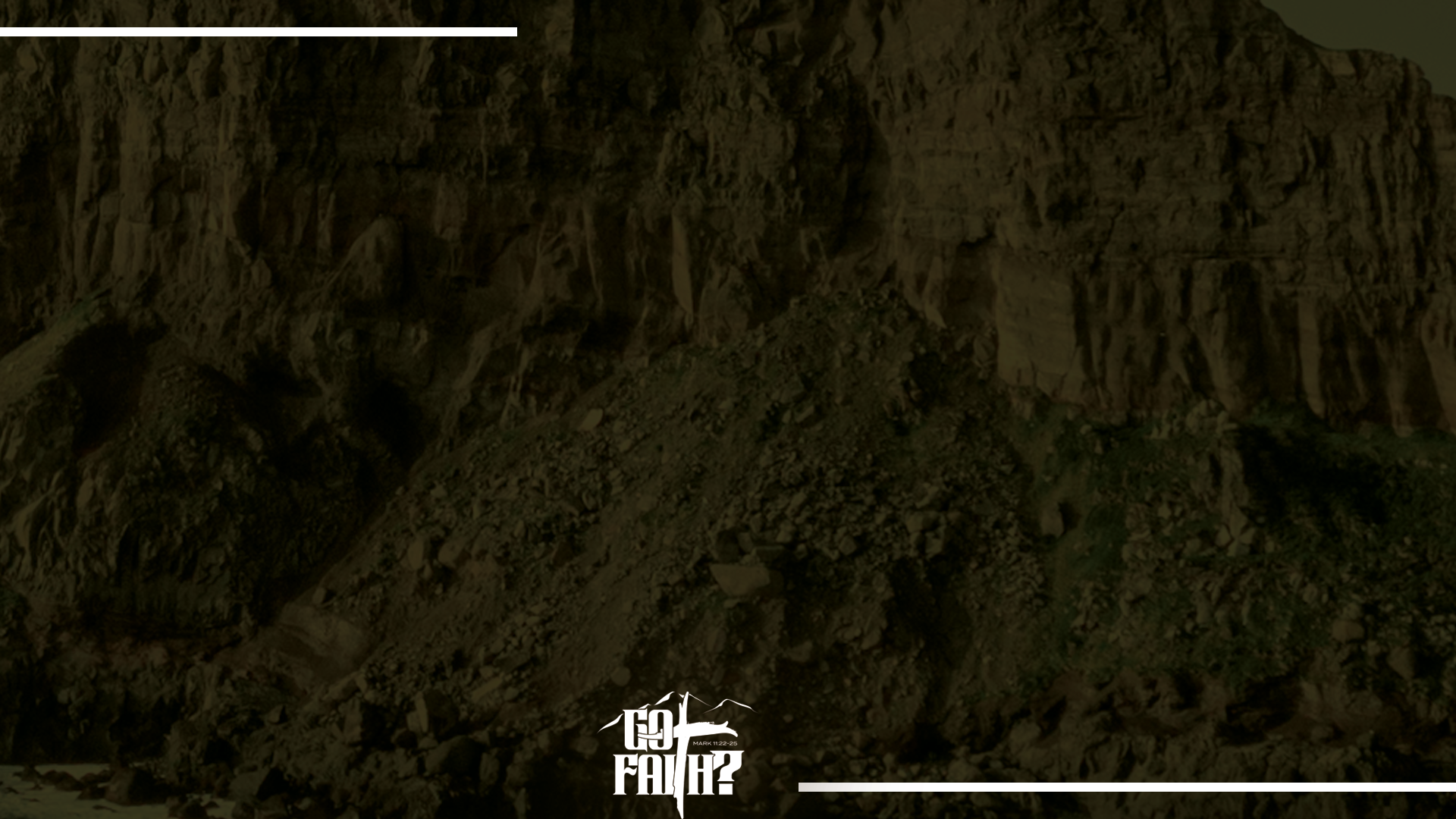 “I discipline my body and keep it under control, lest after preaching to others I myself should be disqualified.“
- 1 Corinthians 9:27 

The Apostle Paul highlights the need for self-discipline to remain faithful and avoid falling into temptation.
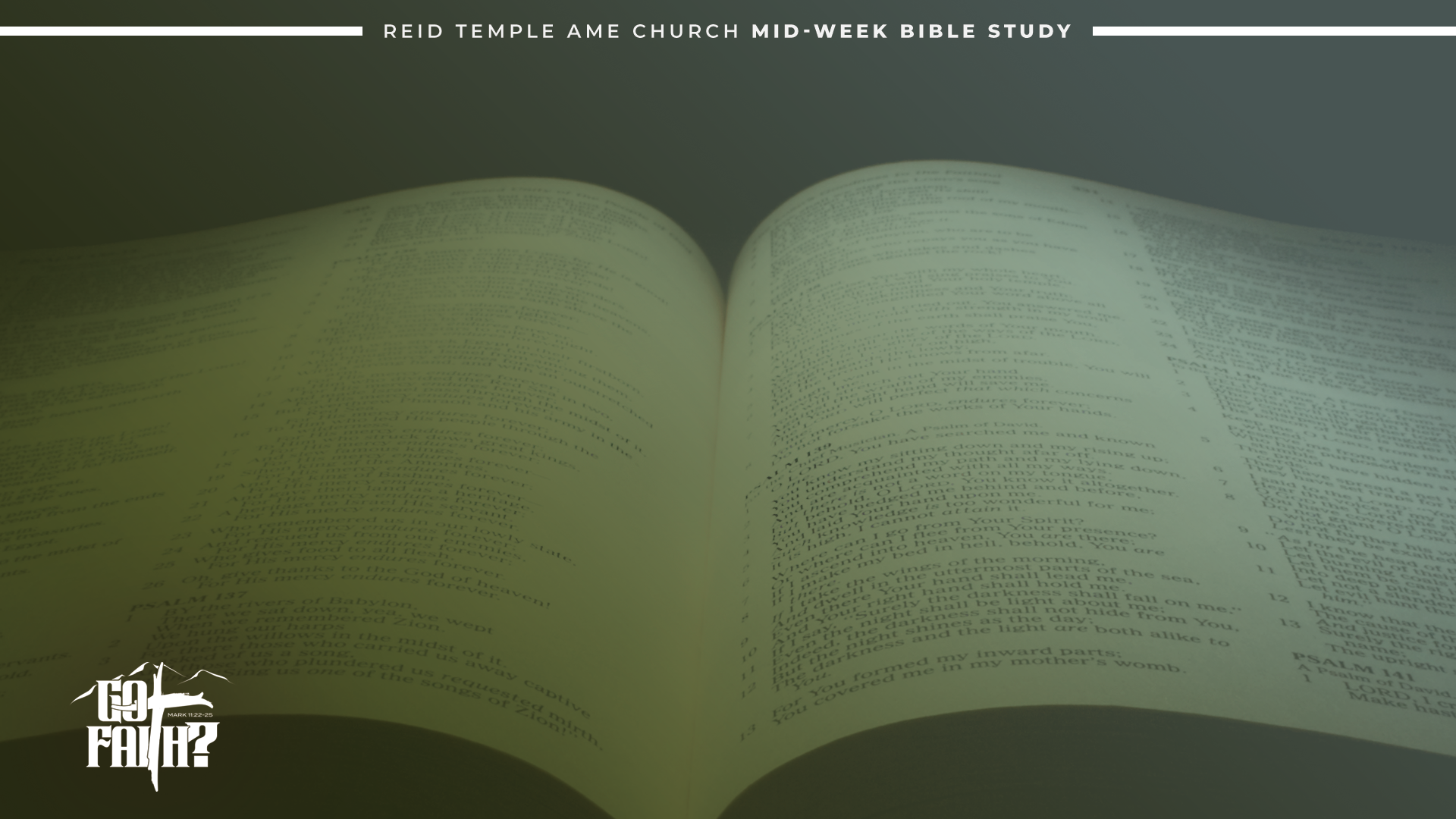 Biblical Foundations Of Faith 
& 
Prosperity!
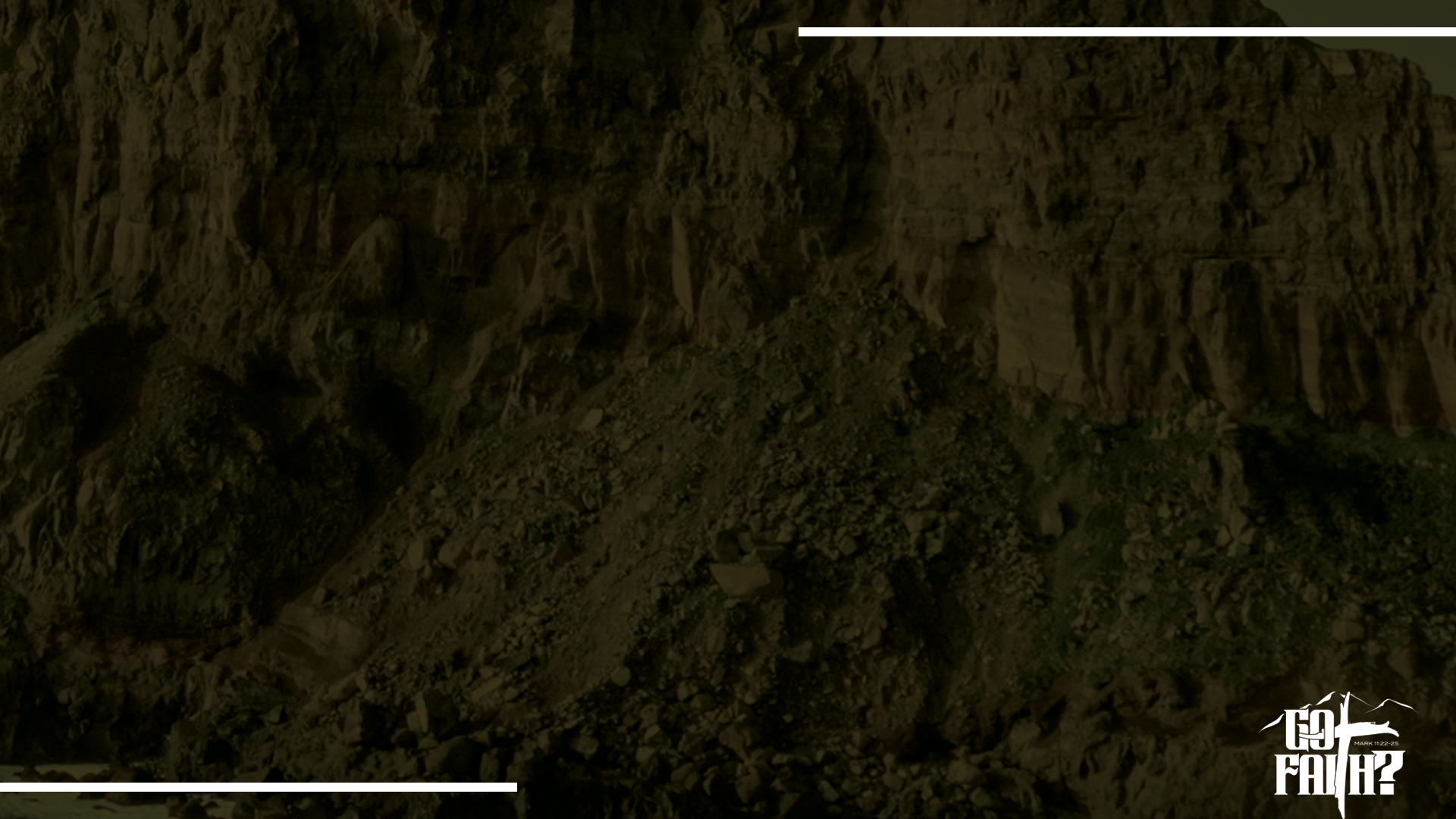 "For I know the plans I have for you,' declares the Lord, 'plans to prosper you and not to harm you, plans to give you a hope and a future." -Jeremiah 29:11

"LORD, you give me stability and prosperity; you make my future secure." - Psalms 16:5-8 

 "To walk in His ways, to keep His statutes, His commandments, His judgments, and His testimonies, that you may prosper in all that you do and wherever you turn”. -1 Kings 2:3
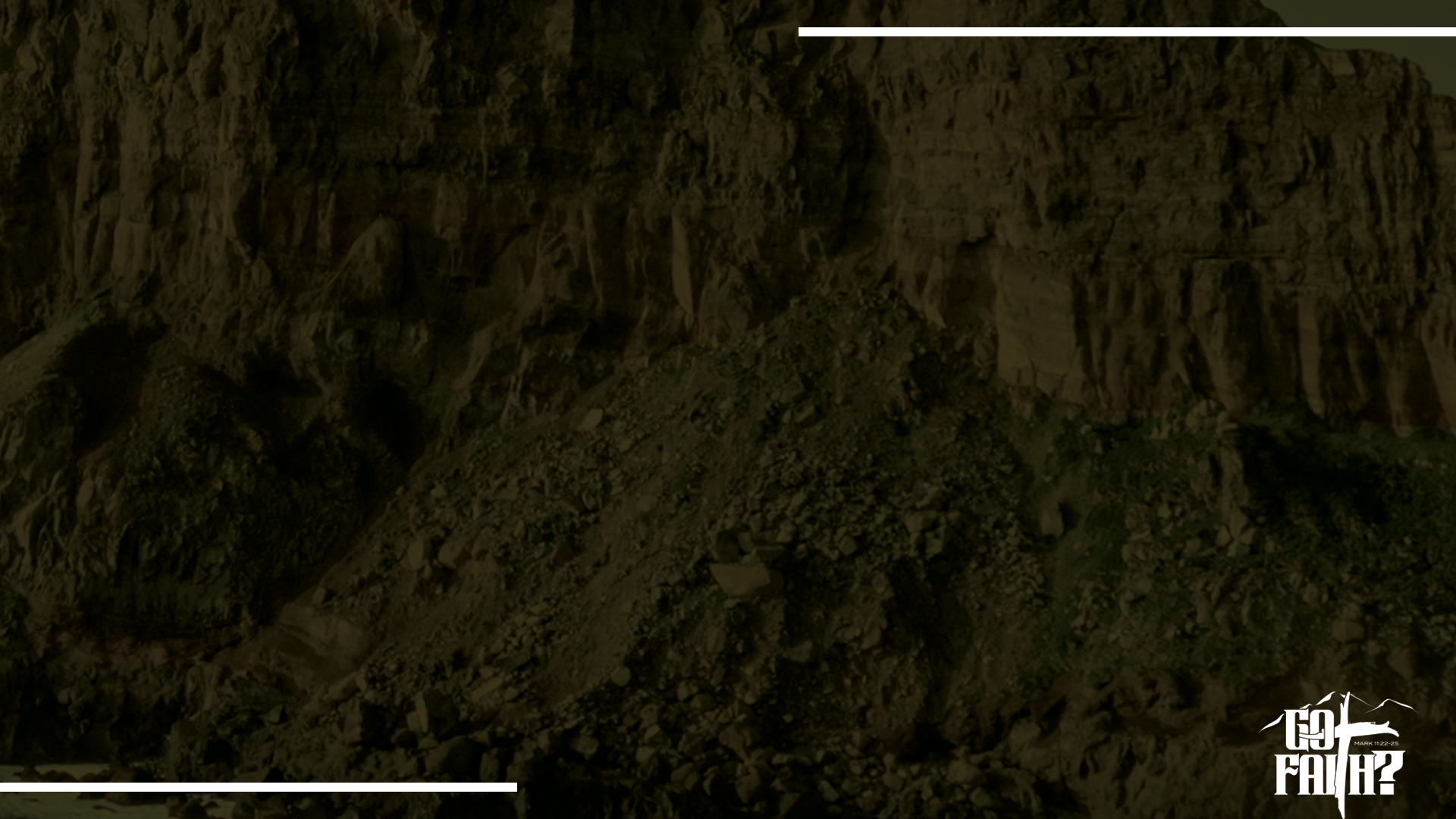 "Wealth and riches shall be in his house: and his righteousness endureth forever." -Psalm 112:3

"The blessing of the Lord makes one rich, and He adds no sorrow with it.“ 
- Proverbs 10:22
 
"Then prosperity and favor will be their portion, and their descendants will inherit the earth." - Psalms 25:13

 "If they listen and serve him, they complete their days in prosperity, and their years in pleasantness.“ - Job 36:11
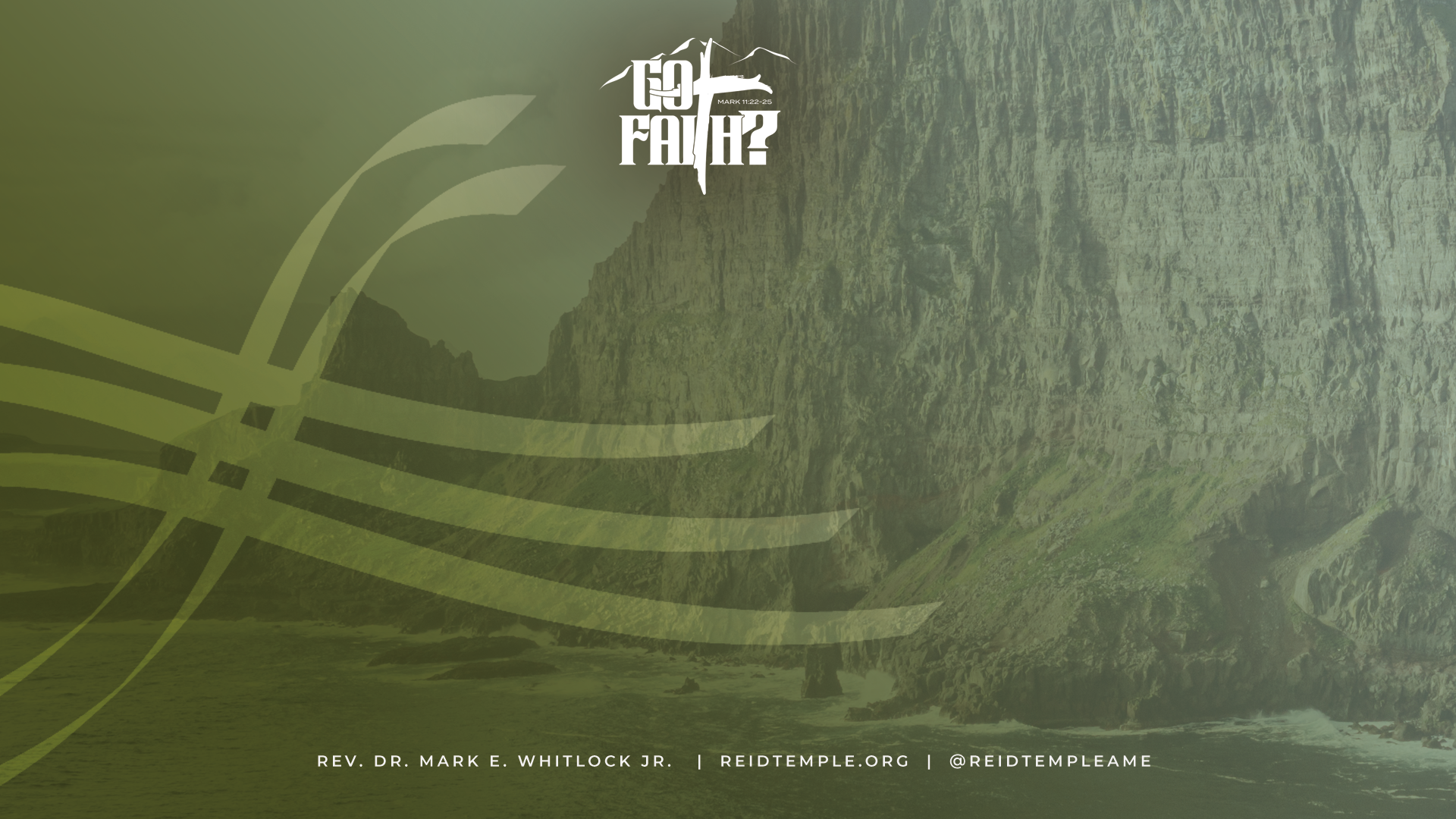 LET’S PRAY TOGETHER!
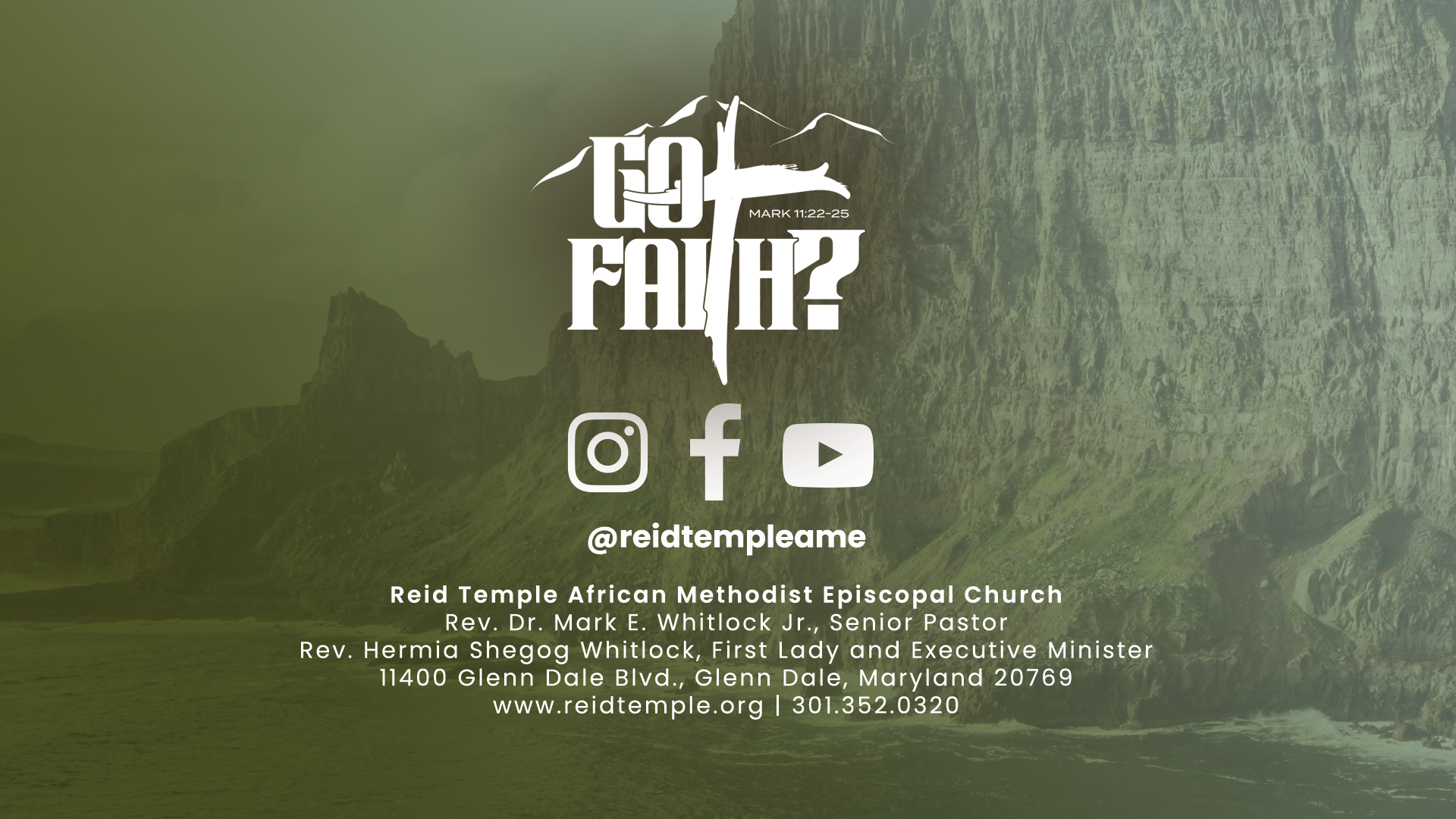